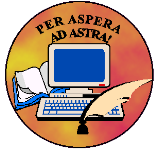 Технологизация как фактор совершенствования механизмов управления индивидуализацией образовательных программ  и профориентационной деятельностью общеобразовательной организации
Логотип
МБОУ «Гимназия № 127», 
Снежинский городской округ
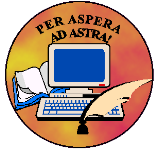 Региональная  инновационная площадка
«Популяризация инженерных и конструкторских специальностей на основе индивидуализации образовательных программ в условиях ЗАТО»
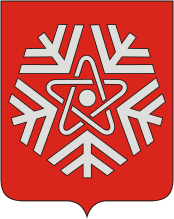 Город Снежинск… Где это?
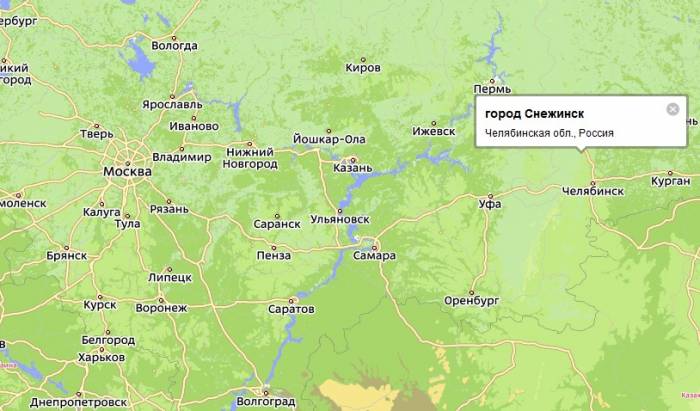 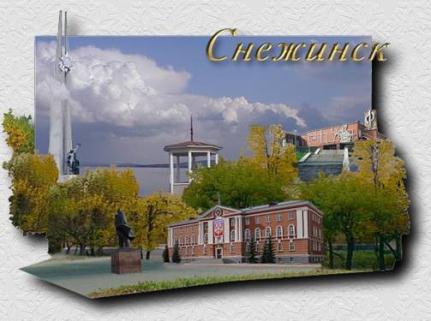 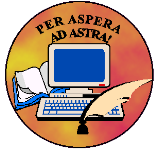 Инновационная направленность проекта
Инновационность проекта проявляется в:
в принципиальных изменениях в содержании образования, образовательных отношений и образовательного пространства; 
в совершенствовании инфраструктуры и ресурсной базы гимназии, в том числе за счет привлечения ресурсов социальных партнеров.
в использовании управленческих механизмов на основе реализации принципа государственно-общественного управления образовательной организацией.
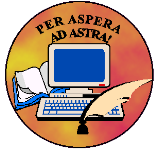 МОДЕЛЬ ОБРАЗОВАТЕЛЬНОЙ СИСТЕМЫ ГИМНАЗИИ, ОБЕСПЕЧИВАЮЩЕЙ НОВЫЕ ОБРАЗОВАТЕЛЬНЫЕ РЕЗУЛЬТАТЫ НА ОСНОВЕ ИНДИВИДУАЛИЗАЦИИ ОБРАЗОВАТЕЛЬНОЙ ДЕЯТЕЛЬНОСТИ
Ведущая идея – 
создание условий для индивидуализации обучения в гимназии как стратегического направления повышения качества образования на основе развития индивидуальных способностей и наиболее полного удовлетворения образовательных потребностей учащихся для подготовки к самостоятельному осознанному выбору профессии и успешному построению жизненной карьеры.
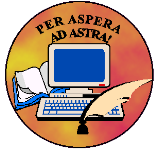 Популяризация инженерных и конструкторских специальностей на основе индивидуализации образовательных программ в условиях ЗАТО
Подготовлены информационные и методические материалы.
Разработана дополнительная профессиональная программа повышения квалификации в форме стажировки по теме: «Организационно-управленческие механизмы индивидуализации образовательных программ в общеобразовательной организации».
Проведена стажировка для руководящих и педагогических работников школьных команд городов Касли, Озерск и Трехгорный в декабре 2016 года .
Разработан план работы РИП МБОУ «Гимназия № 127» по реализации научно-прикладного проекта на среднесрочную перспективу.
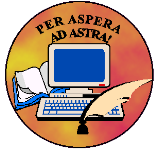 Цель и задачи проекта
Цель: обеспечение эффективной подготовки выпускников гимназии к самостоятельному осознанному выбору профессии и успешному построению жизненной карьеры в реальном секторе экономики с учетом приоритетов рынка труда региона на основе индивидуализации образовательных программ с использованием имеющихся ресурсов гимназии и социальных партнеров в условиях ЗАТО
Задачи:
Обеспечить выявление индивидуальных способностей и образовательных потребностей учащихся.
Обеспечить корректировку содержания программ внеурочной деятельности и ДООП, увеличить количество ДООП технической направленности на всех уровнях основного общего образования. 
Ориентировать деятельность предметной физической лаборатории и центра образовательной робототехники на вовлечение учащихся и педагогов в проектную и исследовательскую деятельность технической направленности.
Обеспечить разработку и реализацию профориентационных программ. 
Отработать механизмы стимулирования участников образовательных отношений к реализации задач проекта.
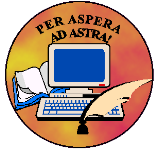 Механизмы решения задач проекта
В содержании образования: 
 дифференциация учебных материалов в урочной деятельности по учебным предметам «Математика», «Физика», «Химия», «Технология» с учетом индивидуальных способностей учащихся на уровне основного общего и среднего общего образования;
 ориентация тематики исследовательских работ, учебных  и социальных проектов на популяризацию  инженерных и конструкторских специальностей; 
 введение ТЕМП-ориентированных модульных курсов («Черчение», «ТРИЗ» и другие), программ внеурочной  деятельности и дополнительных общеобразовательных общеразвивающих программ технической направленности, профориентационных программ;
 введение модуля «Перевод технических текстов» в учебном предмете «Технология» на уровне среднего общего образования;
 реализация курса «Образовательная робототехника» на уровне начального общего образования в статусе платной образовательной услуги;
 стимулирование участия в проектной деятельности, олимпиадах, инженерных выставках, мероприятиях Госкорпорации Росатом.
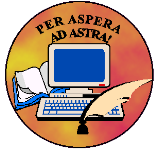 Механизмы решения задач проекта
Организационные формы обучения: 
 деление класса на группы при изучении учебных предметов;	
 профильные группы на уровне среднего общего образования;
 Летние предметные школы;
 выездные школы ВУЗов на базе гимназии (МГУ, МФТИ, МИФИ);
 Дни науки с участием специалистов ФГУП «РФЯЦ-ВНИИТФ».
Инфраструктура гимназии: 
 Предметная физическая лаборатория 
 Центр образовательной робототехники
 АТОМ-класс
Профориентационная работа
Методическая работа:
деятельность ШМО и временных творческих групп педагогов;
 сотрудничество с ГБУ ДПО ЧИППКРО, МБУ «ЦОДОУ», СФТИ НИЯУ МИФИ;
 внутрифирменное повышение квалификации, в том числе по проблемам популяризации инженерных и конструкторских специальностей.
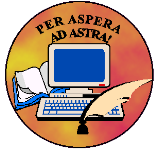 Потенциальная эффективность проекта
Выбор инженерных и конструкторских специальностей ВУЗов выпускниками  гимназии (%)
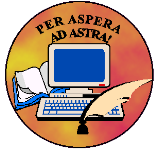 Инвестиционная привлекательность проекта
ИП - коэффициент положительного имиджа образовательной организации, прямо пропорциональный потенциальному желанию инвестора вложить финансовые или человеческие ресурсы в развитие учреждения
ИП обеспечивается:
 высоким уровнем образования, подтвержденным результатами независимой оценки качества образования;
 наличием комплекса ресурсов, обеспечивающих необходимые и достаточные условия для сетевого взаимодействия гимназии с образовательными организациями;
 мотивационной готовностью целевых групп к реализации мероприятий проекта;
 «положительной кредитной историей» гимназии, подтвержденной целесообразностью использования инвестированных средств в рамках реализации предыдущих образовательных и социальных проектов.
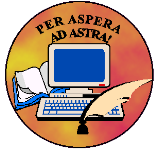 Ожидаемые результаты
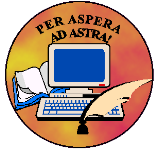 Ожидаемые результаты
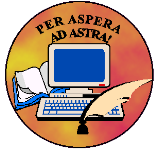 Ожидаемые результаты